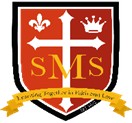 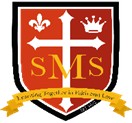 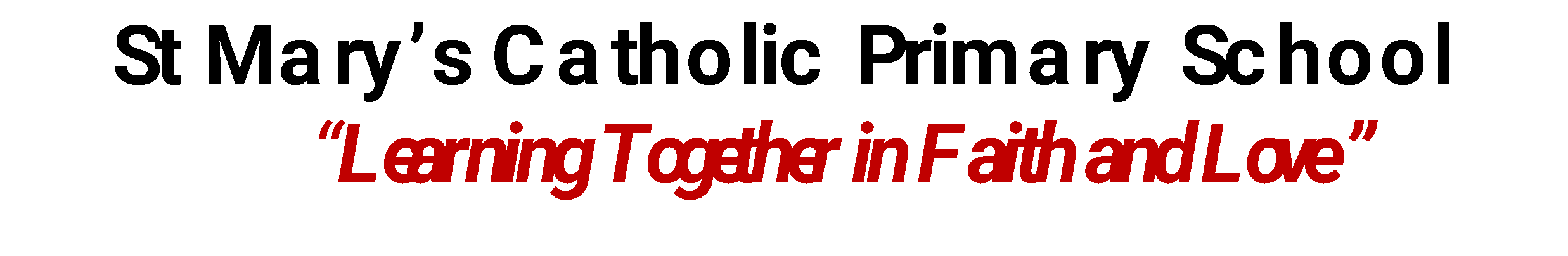 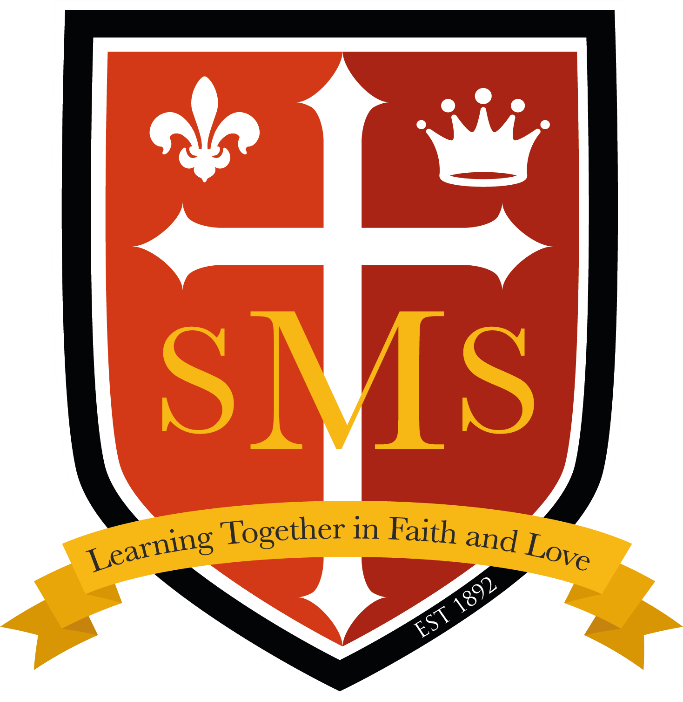 Whole School 
 Star of the Week 
Friday 9th May 2025
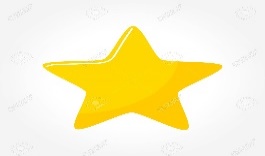 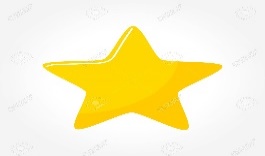 Habemus Papem
We have a new Pope
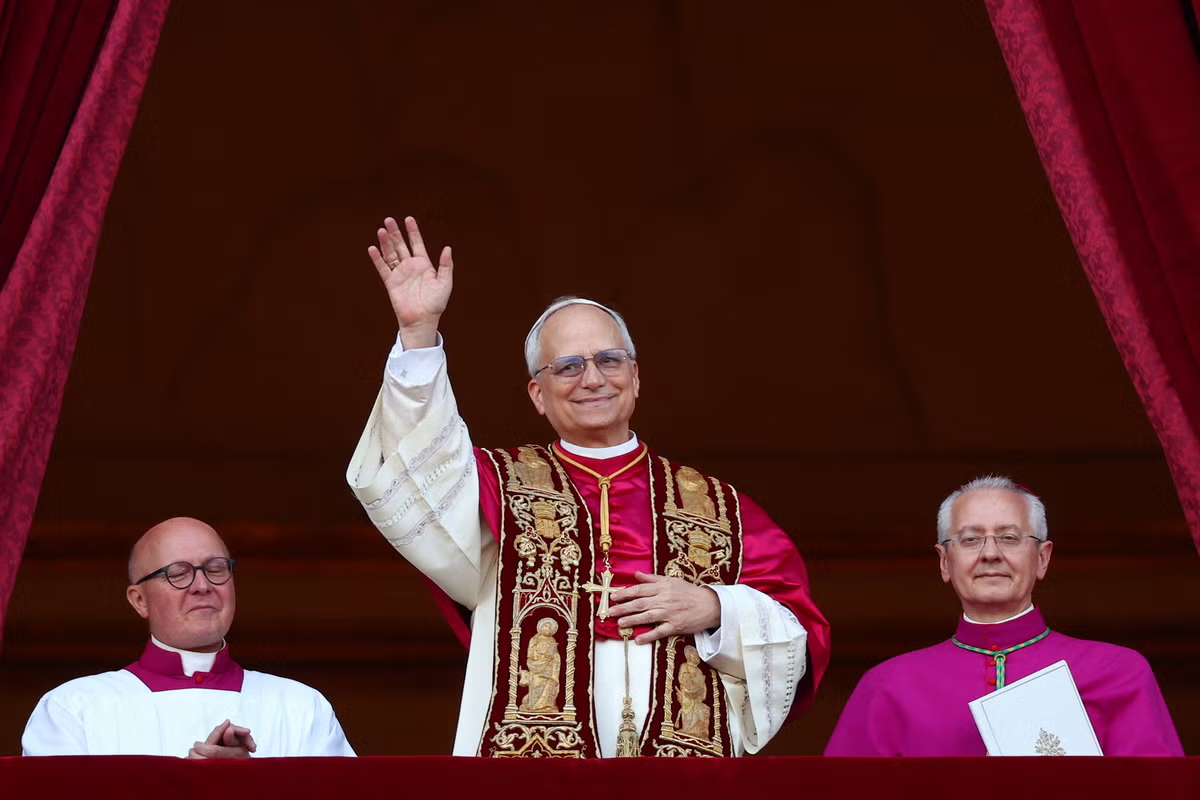 Cardinal Robert Provost who took the name Leo XIV
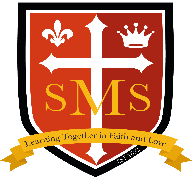 Our Father who art in Heaven
Hallowed be Thy Name
Thy Kingdom come
Thy will be done on Earth as it is in Heaven
Give us this day our daily bread
And forgive us our trespasses
As we forgive those who trespass against us
And lead us not into temptation 
But deliver us from evil
Amen
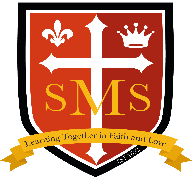 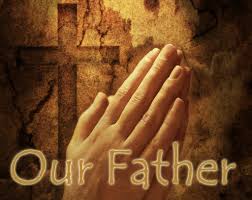 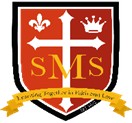 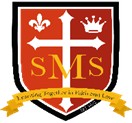 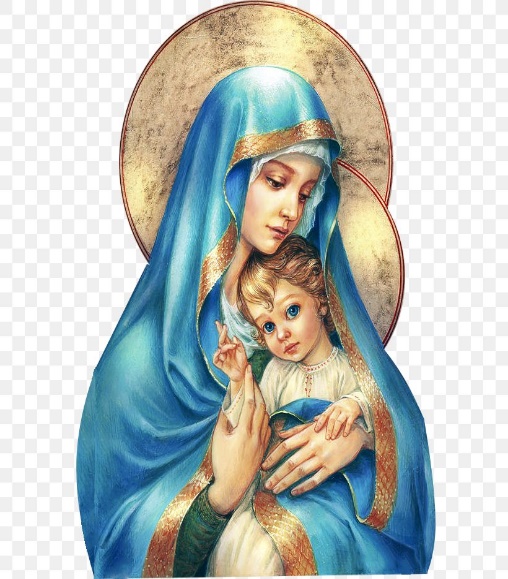 Hail Mary, Full of Grace
The Lord is with Thee
Blessed are Thou amongst women 
And Blessed is the fruit of Thy womb, Jesus
Holy Mary , Mother of God
Pray for us sinners 
Now and in the hour of our death
Amen
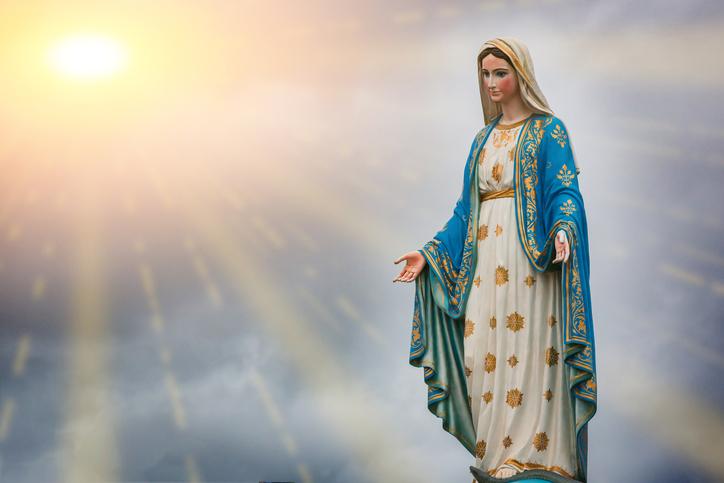 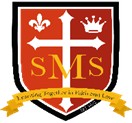 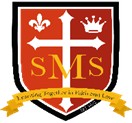 St Mary’s School Prayer
 
O Holy Mary,
Mother and Patron of our school, 
Turn your eyes of mercy towards us,
that we may love God
With all our hearts!
May we imitate the tenderness
of your Son, Jesus,
showing love and respect
For each person
and ourselves as children of God.
Guided by the Holy Spirit,
May we create the school,
where Mercy and Compassion
Is the centre of our lives.
Amen
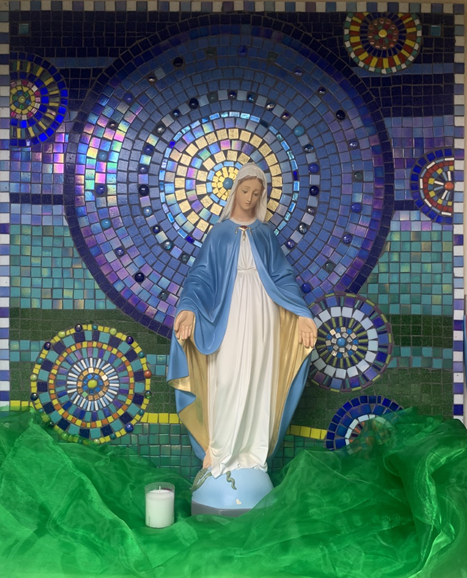 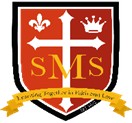 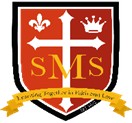 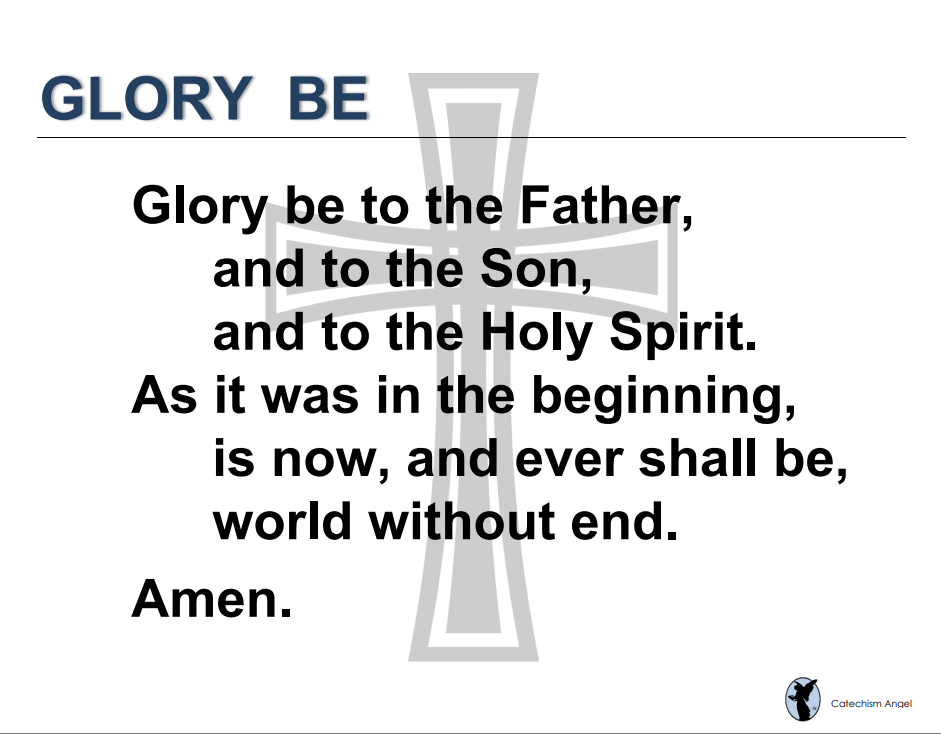 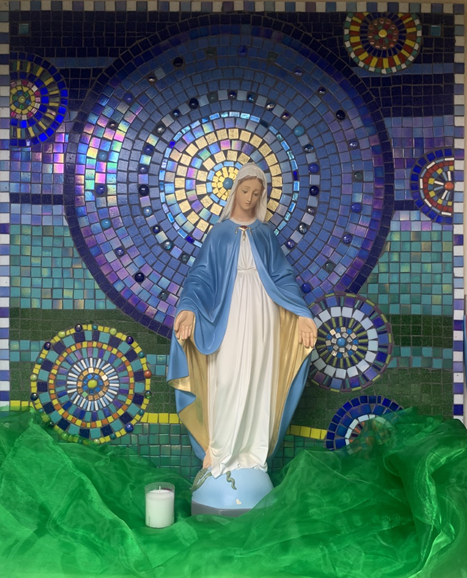 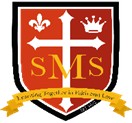 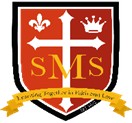 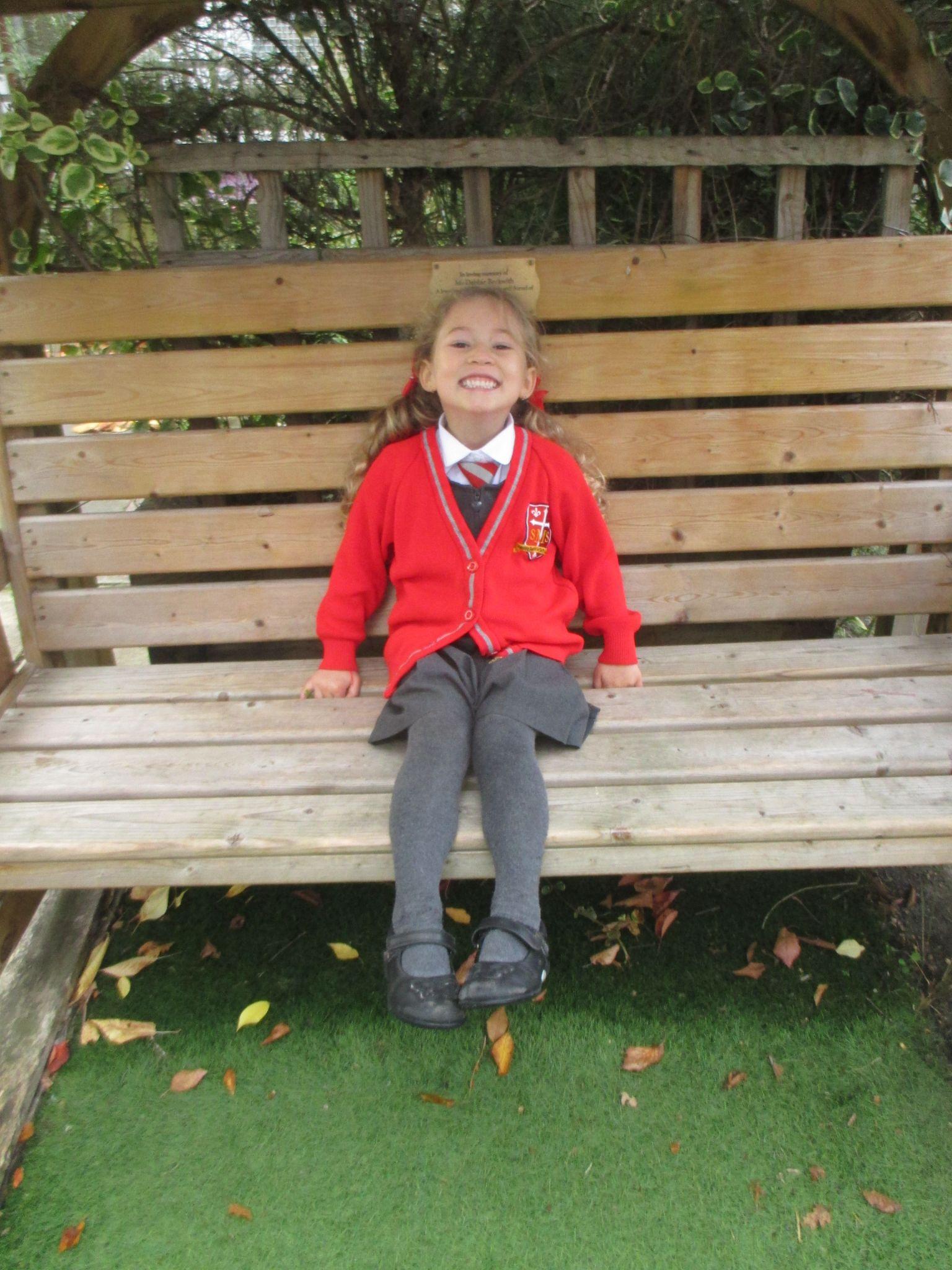 Early Years
Reception
For great learning the past few weeks and showing a real engagement in RE lessons. 
Miss Barker
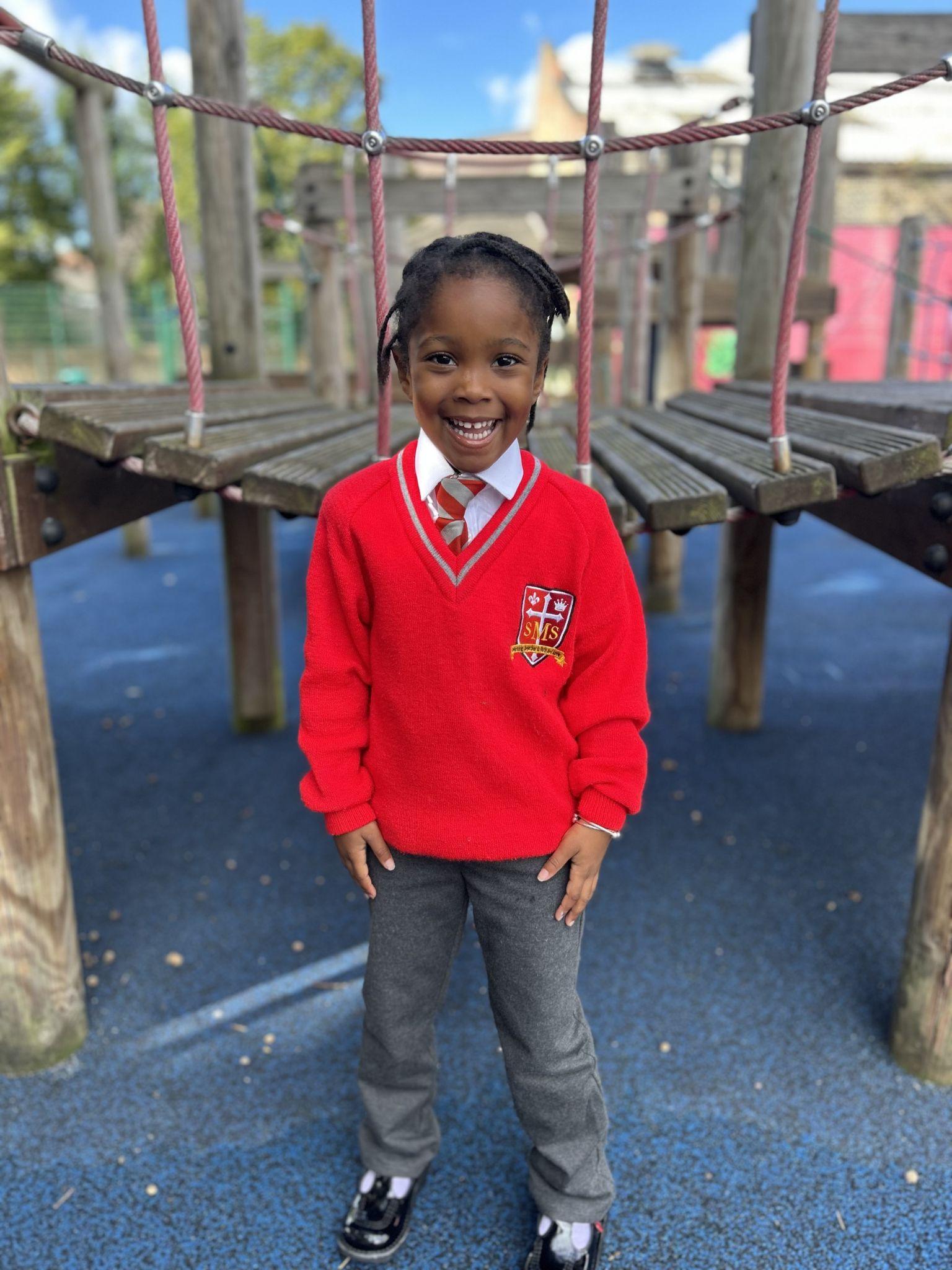 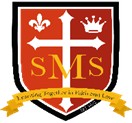 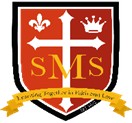 Year 1

For being a role model to her peers always ready and eager to learn!

Miss Sweet
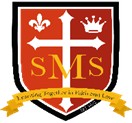 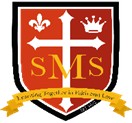 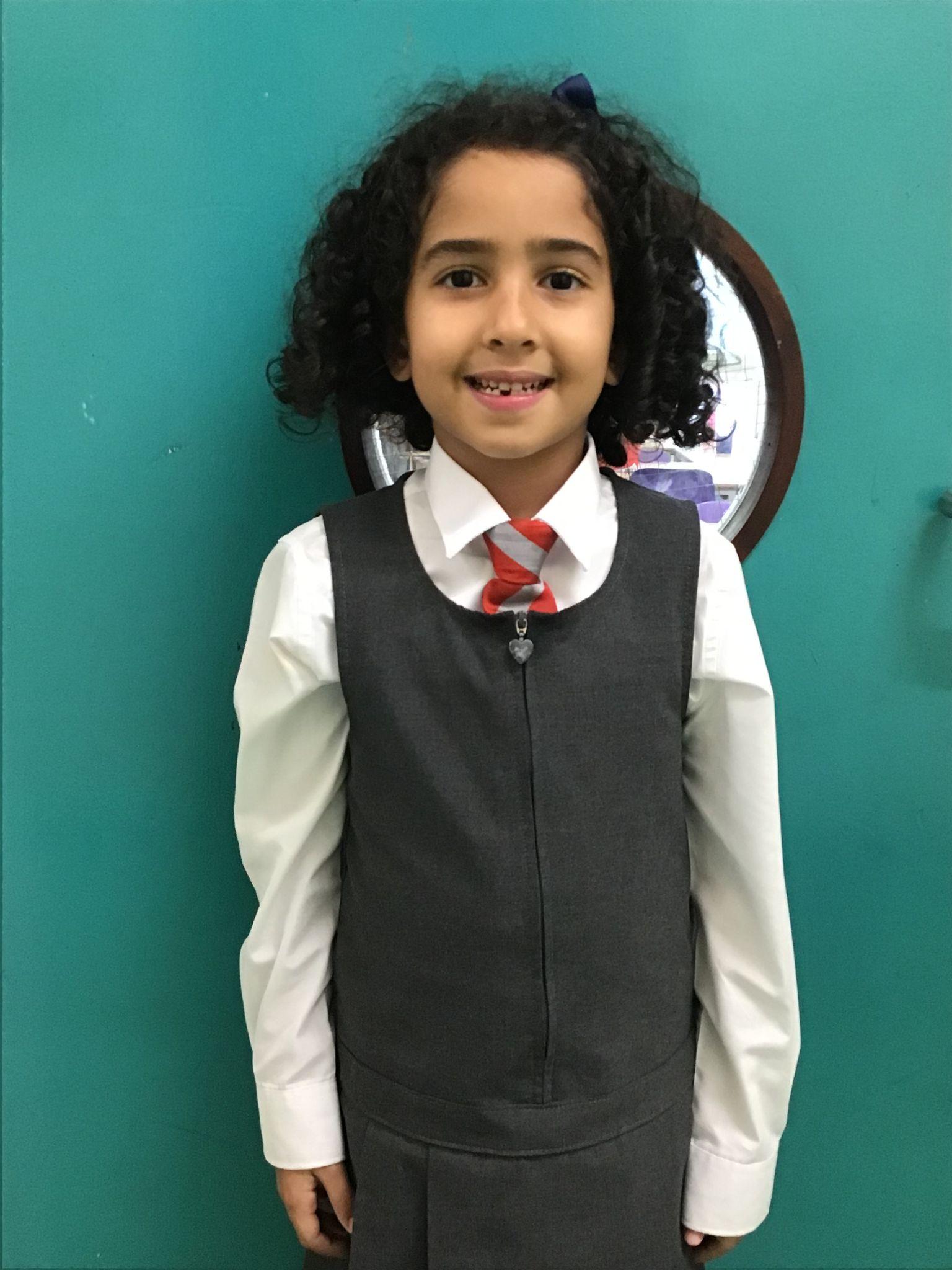 Year 2


For her outstanding attitude to learning, in every lesson on every day!


Mr Whear
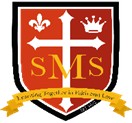 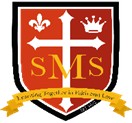 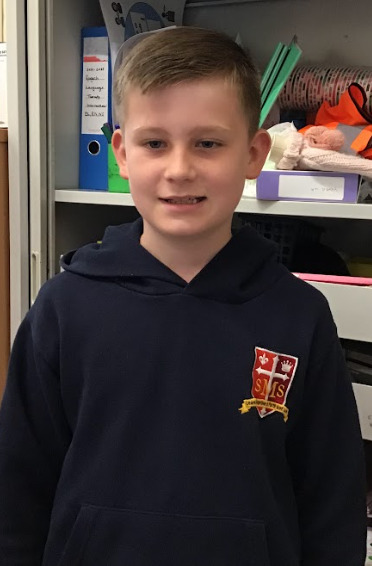 Year 3

For consistently building confidence throughout the school year and making an exemplary effort to contribute in lesson and help his friends if they are struggling to understand something.

Miss Medioli
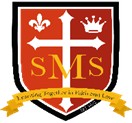 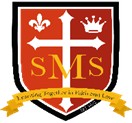 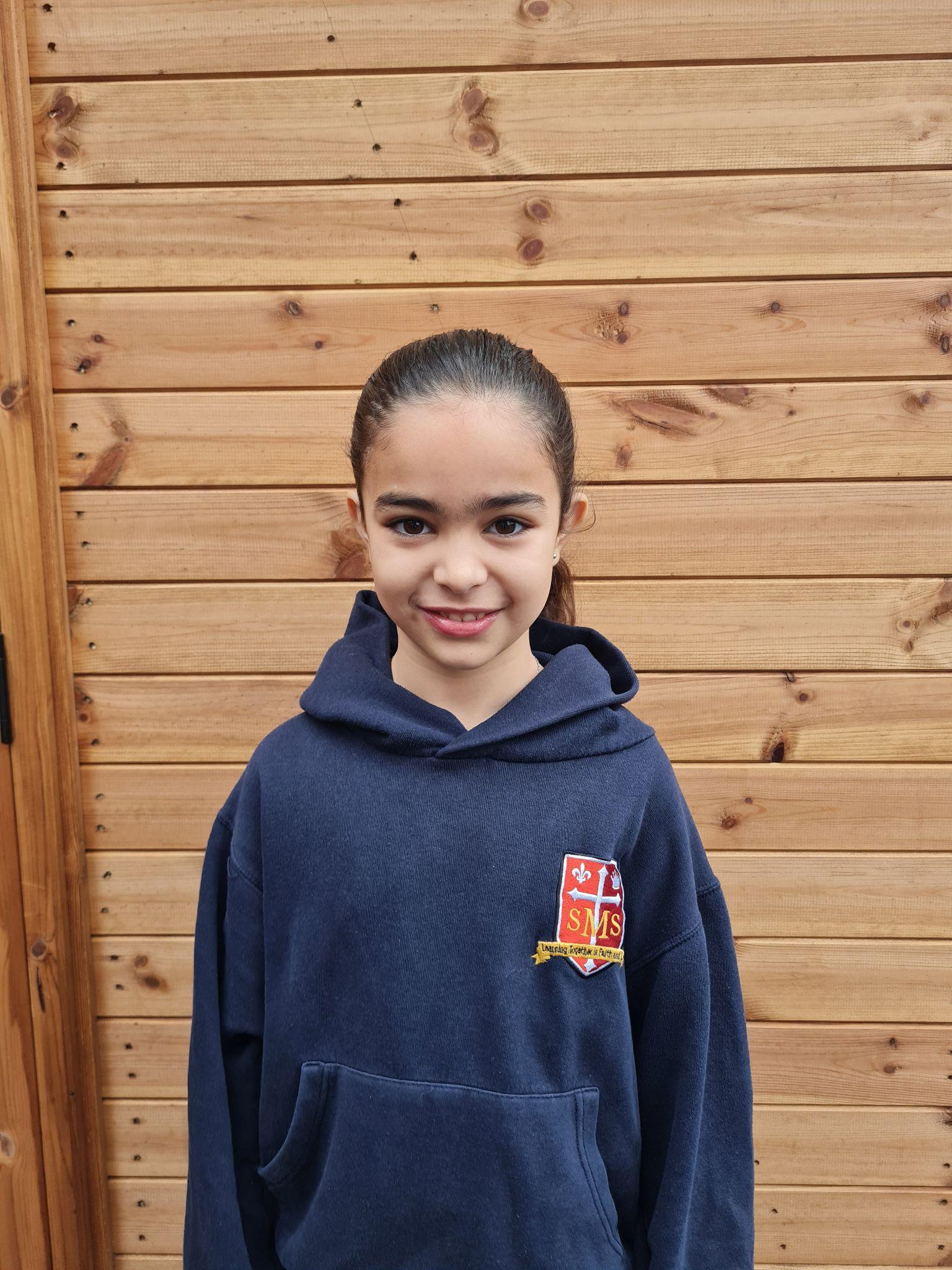 Year 4

For her higher level thinking and mature attitude towards all of her learning so far this term.
Miss Forrest
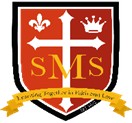 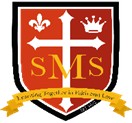 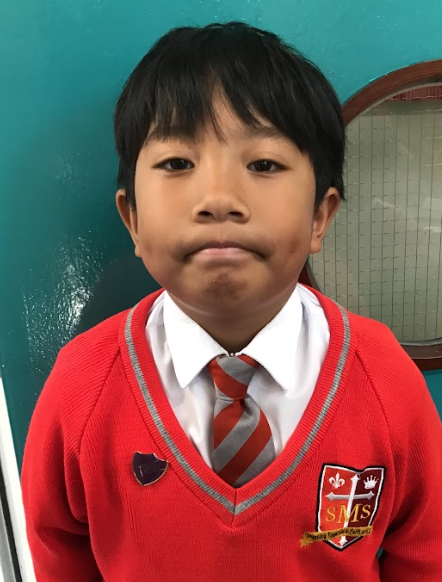 Year 5

For being a great role model this week, especially on our trip.

Mr Larke
Star Readers
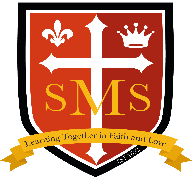 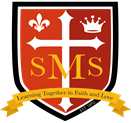 Y1 - Olly
Y2 - Major 
Y3 - Delilah
Y4 - Lola
Y5 - Gideon
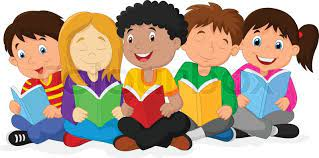 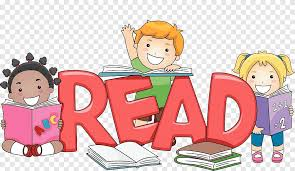 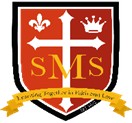 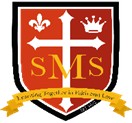 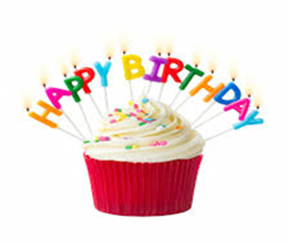 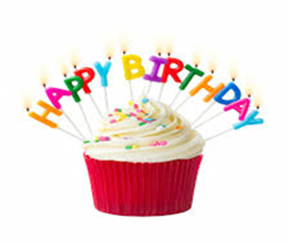 Mrs Ferguson
Olivia - Y4
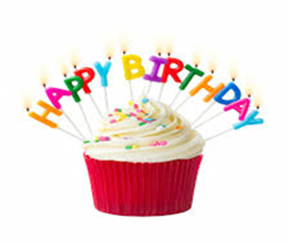 Amy - Y5
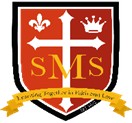 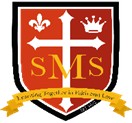 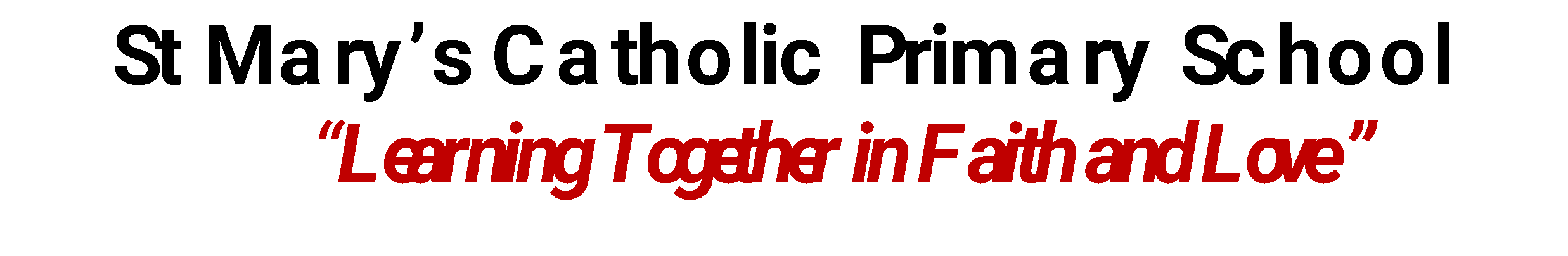 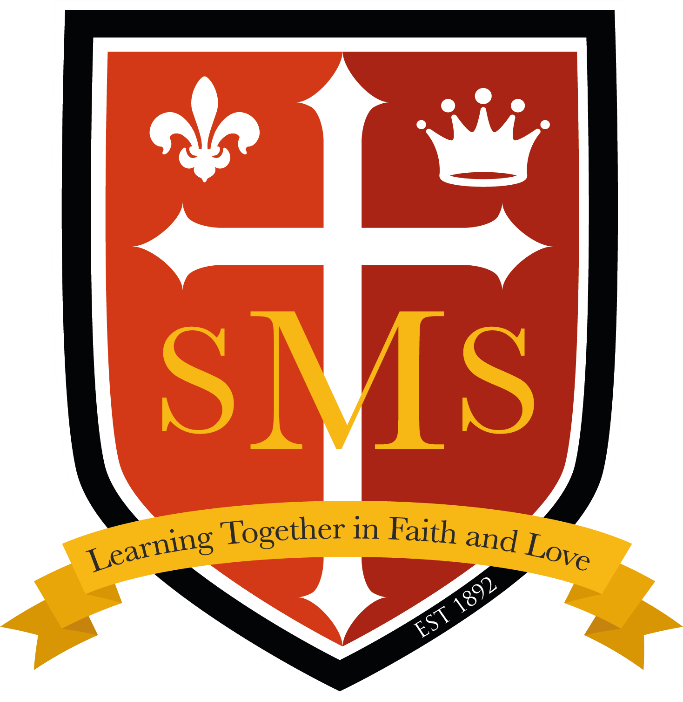 Whole School 
 Star of the Week 
Friday 9th May 2025
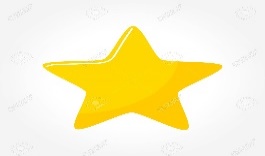 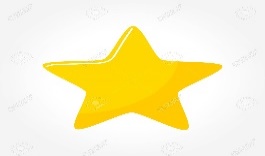